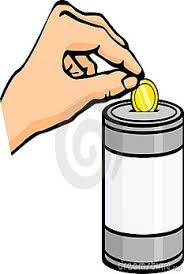 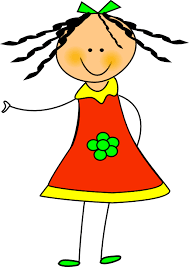 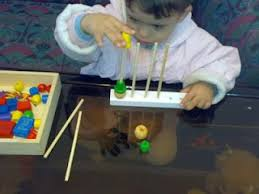 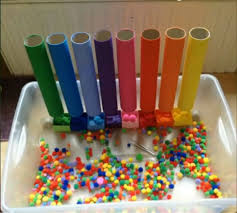 انشودة الحصالة
https://www.youtube.com/watch?v=9n33lBwYdoA
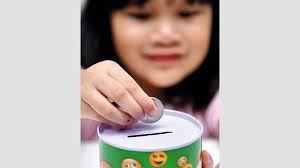 ساعد مريم للوصول الى الحصالة:
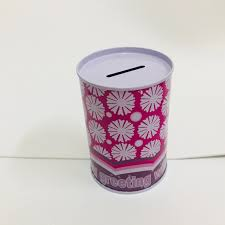 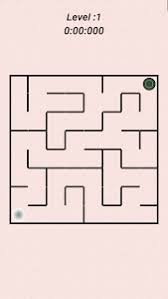 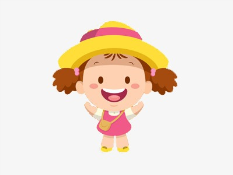 لون الصورة:
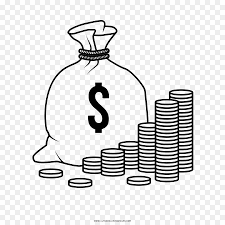 أنا اضع النقود بالحصالة
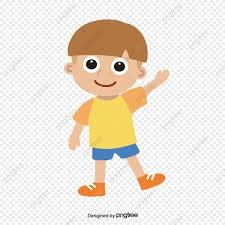